CИСТЕМНИЙ АНАЛІЗ
ЛЕКЦІЯ 2
Структура функцій Лагранжа. 
Диференціальні рівняння Лагранжа ІІ роду. 
Фазова площина.
2
Структура функцій Лагранжа
Розглянемо більш детально функцію Лагранжа, яка застосовується у варіаційному принципі Гамільтона.
Функція Лагранжа    
L=T–П	
Т – кінетична енергія системи, 
П – потенціальна енергія системи. 
 У відповідності до сенсу викладеного вище, її треба виражати через узагальнені координати. 
Питання про вираження через узагальнені координати потенціальної енергії ми вже розглядали вище (1.3.14). Декілька більш складні справи маємо у випадку з кінетичною енергією
3
Структура функцій Лагранжа
Розглядаючи матеріальну систему як сукупність матеріальних точок із масами m1,…,mN, що рухаються зі швидкостями           , запишемо звичайний вираз для кінетичної енергії системи як суми кінетичних енергій усіх її точок:
	                                                                                                   

Тут, для зручності подальших викладок, квадрат швидкості точки представлений у вигляді скалярного добутку двох однакових векторів швидкості.
4
Структура функцій Лагранжа
Використовуючи вираз (1.3.2) обчислимо швидкість довільної точки як похідну складної функції:
   	

У (1.5.2) використано позначення:
	                                                                                                     для величини, що називається, за аналогією зі звичайною швидкістю, узагальненою швидкістю.
Дві різні форми запису суми у (1.5.2) із різними індексами потрібні для подальшого перемноження. Зрозуміло, що позначення індексу додавання (як “німого” або безіменного індексу) не відіграє ніякої ролі. Він має допоміжну роль і у розгорнутій формі суми (1.5.2) відсутній.
5
Структура функцій Лагранжа
Підставляючи (1.5.2) у (1.5.1) одержуємо:



Уведемо позначення:


Остаточно отримуємо:
6
Структура функцій Лагранжа
Таким чином, кінетична енергія має у загальному випадку вид квадратичної форми узагальнених швидкостей з коефіцієнтами – функціями узагальнених координат. Ця квадратична форма симетрична:
aij=aji   (i,j=1,…,n),	(1.5.7)
що видно з виразу (1.5.5) (перестановка індексів i та j еквівалентна перестановці множників у (1.5.5) і не змінює результатів) та визначена як додатна (Т0), що відповідає смислу кінетичної енергії та виразу (1.5.1).
Запишемо, для наочності, розгорнуту форму виразу для кінетичної енергії у випадках однієї, двох та трьох степенів свободи.
7
Структура функцій Лагранжа
Одна степінь свободи. Не вказуючи індексу у єдиній узагальненій координаті q маємо:
	                                                                       (1.5.8)

Як бачимо, форма цього виразу копіює звичайну форму кінетичної енергії з тією важливою різницею, що коефіцієнт, який відіграє роль маси, може бути змінним. Цей коефіцієнт a(q) прийнято називати приведеною масою.
8
Структура функцій Лагранжа
Два ступеня свободи:


Тут приведені подібні з однаковими коефіцієнтами а12=а21.
Три ступеня свободи. Знову приводячи подібні, отримуємо:
9
Структура функцій Лагранжа
Приклад 1. Одномірний осцилятор. Розглянемо простішу
                                                 коливальну систему, зображену   
                                                 на рис. 1.5.1. Вантаж маси m 
                                                 приєднаний пружиною з 
                                                 жорсткістю С до нерухомої опори. 

Виберемо у якості єдиної узагальненої координати х зміщення вантажу з його положення рівноваги (яке відповідає недеформованому стану пружини). Тоді, із використанням відомих формул для кінетичної енергії точки і потенціальної енергії пружини, для функції Лагранжа маємо:
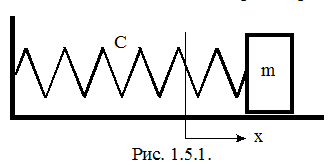 10
Структура функцій Лагранжа
Приклад 2. Математичний маятник (рис. 1.5.2). 
Вантаж маси m підвішений на ниті, що не розтя-
гується, довжини l. Вибираючи у якості єдиної 
узагальненої координати кут  відхилення 
маятнику  від  вертикалі маємо:  
та                               . 
Для потенціальної енергії маємо, вважаючи 
нульовим рівнем нижнє положення вантажу:
П=mgh;   h=l–lcos;   П=mgl(1–cos)
Остаточно маємо:
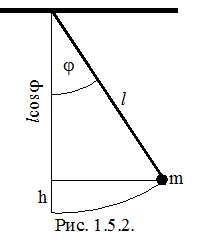 11
Структура функцій Лагранжа
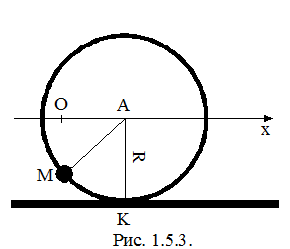 Приклад 3. Колесо з вантажем
на ободі,  що котиться без буксу-
вання по дорозі (рис. 1.5.3). Маса 
вантажу M, маса колеса m1, 
радіус колеса R, момент інерції 
відносно центральної осі I.
Моме́нт іне́рції — скалярна фізична величина, яка характеризує розподіл мас у тілі та є мірою інертності для обертального руху аналогічно до маси для поступального руху.
12
Структура функцій Лагранжа
Розглянемо дві, зовні не пов’язані між собою, величини – горизонтальне переміщення хА центру колеса А відносно нерухомого початку відліку О на осі х та кут повороту колеса . При відсутності буксування точка K контакту колеса з дорогою має нульову швидкість (є миттєвим центром швидкостей); при цьому швидкість центру колеса та його кутова швидкість пов’язані співвідношенням:
	                                                                              (1.5.14)
Інтегруючи (1.5.14) отримуємо, при вдалому виборі початку відліку О на осі х:
xA=R
13
Структура функцій Лагранжа
Таким чином виявляється, що величини xA та  взаємопов’язані. З огляду на це будь яку з цих величин можна вибрати у якості єдиної узагальненої координаті, що однозначно визначає положення колеса на площині. Нехай це буде кут . Виразимо через цей кут усі необхідні величини.
Центр тяжіння колеса А рухається горизонтально; тому вага колеса не виконує роботи і її можна не враховувати. Вага вантажу М враховується як і у випадку математичного маятника; відповідна потенціальна енергія буде:
П=MgR(1–cos)
14
Структура функцій Лагранжа
Кінетична енергія колеса складається з кінетичних енергій поступального та обертового рухів:

	                                                                          
Тут враховано співвідношення (1.5.14).
Обчислюючи кінетичну енергію вантажу:
врахуємо, що вантаж бере участь у русі колеса, а цей рух можна розглядати як обертання навколо миттєвого центру швидкостей K. У відповідності до цього           .
15
Структура функцій Лагранжа
Згідно з теоремою косинусів                       . У підсумку маємо:

Складаючи (1.5.17) та (1.5.19) отримуємо
16
Структура функцій Лагранжа
Як бачимо, даний випадок демонструє приклад змінної приведеної маси. Це пов’язано з тим, що мірою інерції вантажу М для колеса, що котиться, є його момент інерції відносно точки К. Цей момент інерції пропорційний квадрату відстані         , а вказана відстань змінюється у межах від 0 до 2R. Остаточний вираз для функції Лагранжа очевидний.
17
Диференціальні рівняння Лагранжа II роду
Існують засоби безпосереднього  
                                          застосування варіаційного принципу 
                                          Гамільтона при рішенні задач, однак 
                                          вони використовуються відносно 
                                          рідко. Частіше використовується 
                                          наслідок принципу Гамільтона – так
                                          звані диференціальні рівняння 
                                          Лагранжа II роду (існують і рівняння Лагранжа I роду, однак ми їх вивчати не будемо).
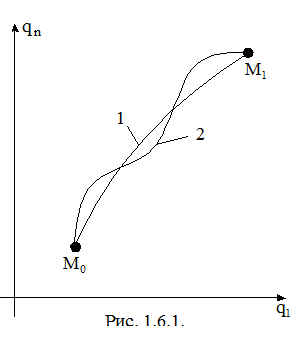 18
Диференціальні рівняння Лагранжа II роду
Розглянемо виведення диференціальних рівнянь Лагранжа з варіаційного принципу Гамільтона. Нехай відома істинна траєкторія М0М1 руху точки, що зображує, у просторі конфігурацій (траєкторія 1 на рис. 1.6.1). Дамо усім узагальненим координатам q1,…,qn нескінченно малі прирощення q1,…,qn, що відповідає переходу від істинної траєкторії до якоїсь іншої, нескінченно близької до істинної (траєкторія 2 на рис. 1.6.1). Обчислимо прирощення функції Лагранжа, викликане прирощеннями узагальнених координат.
19
Диференціальні рівняння Лагранжа II роду
При цьому врахуємо, що функція Лагранжа є функція як координат, так і швидкостей:
	                                                           (1.6.1)
і тому треба враховувати не тільки прирощення координат, але й прирощення швидкостей:               . Ці прирощення швидкостей виникають як неминучий наслідок прирощення координат, оскільки рух по зміненій траєкторії повинен виконуватись за той же час [t0, t1], що й рух по вихідній траєкторії, а це можливо тільки при зміні швидкостей.
20
Диференціальні рівняння Лагранжа II роду
Отже, обчислимо нескінченно мале прирощення функції 2n змінних (1.6.1) викликане нескінченно малими прирощеннями усіх змінних:
	                                                                  (1.6.2)

Враховуючи рівність:
	                                                                  (1.6.3)

маємо:
	                                                                  (1.6.4)
21
Диференціальні рівняння Лагранжа II роду
У (1.6.3) та (1.6.4) використані рівності:
	                                                                   (1.6.5)

які припускають можливість перестановки операцій  та d/dt. Насправді це вимагає доказу, але він тут опускається. 
У відповідності до (1.6.4) вираз (1.6.2) приймає вид:
22
Диференціальні рівняння Лагранжа II роду
Завдяки тому що дія по Гамільтону (1.4.1) для істинної траєкторії є екстремальною, її прирощення при переході до нескінченно близької траєкторії дорівнює нулю:
	                                                                       (1.6.7)

Підставляючи у (1.6.7) вираз (1.6.6) отримуємо:
23
Диференціальні рівняння Лагранжа II роду
Другий інтеграл у (1.6.8) буде:
	                                                                 
                                                                      (1.6.9)

Оскільки у (1.6.9) прирощення  обчислюється у моменти часу t0 та t1, а у ці моменти усі траєкторії проходять через точки М0 та М1 відповідно, то вказані прирощення дорівнюють нулю і, отже, дорівнює нулю інтеграл (1.6.9). У результаті (1.6.8) приймає вид:
	                                                                  
                                                                        (1.6.10)
24
Диференціальні рівняння Лагранжа II роду
Вираз (1.6.10) може дорівнювати нулю при довільних і незалежних між собою величинах  тільки у випадку одночасної рівності нулю усіх коефіцієнтів при цих величинах:
	                                                         (1.6.11)

Рівняння (1.6.11) – це й є диференціальні рівняння Лагранжа II роду. Їх кількість дорівнює кількості ступенів свободи системи. Розв’язуючи ці рівняння, необхідно знайти узагальнені координати як функції часу:
25
Диференціальні рівняння Лагранжа II роду
Вивчимо структуру рівнянь (1.6.11) декілька детальніше. Оскільки у функції Лагранжа L=T–П від узагальнених швидкостей  залежить тільки кінетична енергія Т, то (1.6.11) можна переписати у виді:
	                                                                   (1.6.13)
або у виді:
	                                                                    (1.6.14)

Враховуючи (1.3.13), можна записати і ще один варіант цих рівнянь:
	                                                                     (1.6.15)
26
Диференціальні рівняння Лагранжа II роду
У відповідності до (1.5.6) маємо:
	
                                                                                        (1.6.16)

Звідси видно, що рівняння Лагранжа є рівняннями другого порядку відносно шуканих функцій. Сумарний порядок системи рівнянь Лагранжа для матеріальної системи з n степенями вільності буде рівним 2n. Отже, при їх інтегруванні виникають 2n довільних постійних, для знаходження яких потрібні 2n додаткових умов. Наприклад, це можуть бути початкові значення узагальнених координат                і швидкостей                    , що задані у початковий момент часу t0.
27
Диференціальні рівняння Лагранжа II роду Приклад 1.
Побудуємо, для ілюстрації, рівняння Лагранжа для функцій 
Лагранжа, що наведені у попередньому параграфі.

Приклад 1. Треба скласти єдине рівняння:
	


У відповідності до (1.5.11) 

маємо:
28
Приклад 1.
У підсумку рівняння Лагранжа має вид:
	                                                                   

Це відоме рівняння гармонічних коливань. Його загальне рішення:
	                                                                   

містить дві довільні постійні: амплітуду а та початкову фазу .
29
Диференціальні рівняння Лагранжа II роду. Приклад 2.
Приклад 2. Єдине рівняння Лагранжа має форму:
	

Використовуючи (1.5.13)  
знаходимо похідні:

	
Рівняння Лагранжа має вид:
30
Диференціальні рівняння Лагранжа II роду
Це рівняння значно складніше, ніж рівняння (1.6.19); його рішення не має виразу через елементарні функції. Але у випадку малих значень кута  можна вважати, що sin і рівняння (1.6.23) стане по формі таким само, як (1.6.19), тобто рівнянням гармонічних коливань.
31